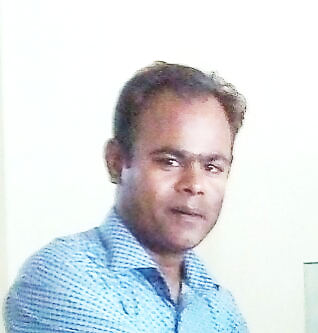 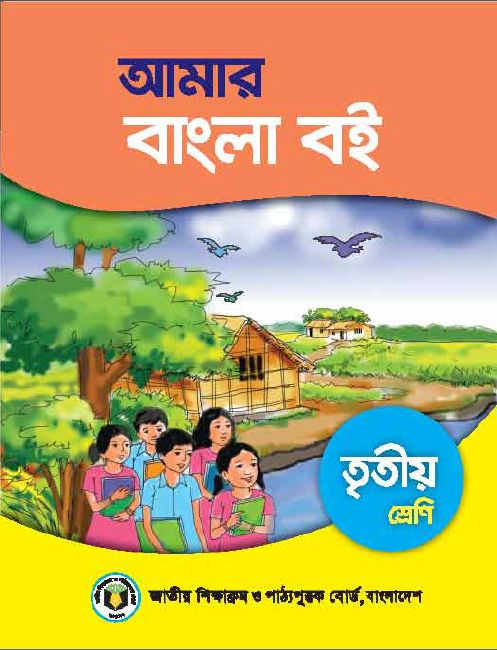 পরিচিতি
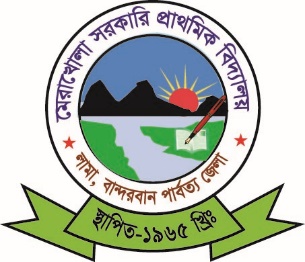 শ্রেণিঃ ৩য় 
বিষয়ঃ বাংলা 
পাঠঃ পাখিদের কথা
সময়ঃ ৪০ মিনিট
তারিখঃ ১8-০২-২০২০
আশীষ কুমার দত্ত
প্রধান শিক্ষক 
মেরাখোলা সরকারি প্রাথমিক বিদ্যালয়
লামা, বান্দরবান।
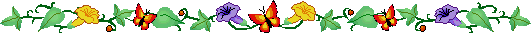 শিখন ফলঃ
শোনাঃ ১.১.১. বর্ণ ও যুক্তবর্ণ সহযোগে  তৈরি শব্দ শুনে স্পষ্ট ও শুদ্ধভাবে বলতে পারবে।

বলাঃ ১.১.১ যুক্তবর্ণ দিয়ে গঠিত শব্দ স্পষ্ট ও শুদ্ধভাবে বলতে পারবে।

পড়াঃ যুক্তব্যঞ্জন স্পষ্ট ও শুদ্ধ উচ্চারণে পড়তে পারবে।

লেখাঃ যুক্তব্যঞ্জন ভেঙ্গে লিখতে পারবে।
চল আমরা ইউটিউব লিংকের ভিডিওটি দেখি
https://www.youtube.com/watch?v=f3Mf8nYIcAo
চল আমরা কিছু ছবি দেখি
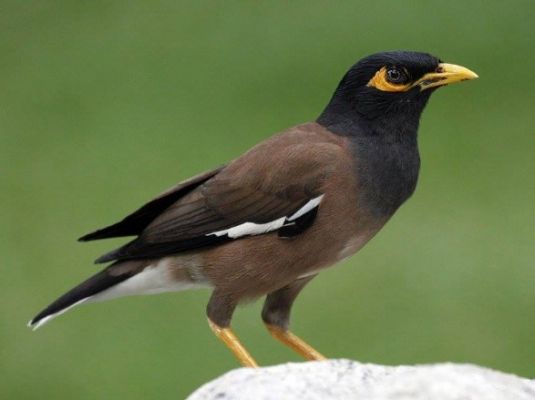 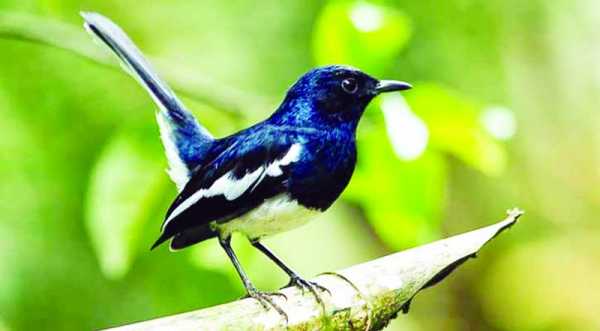 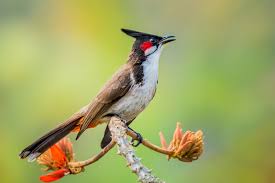 দোয়েল
বুলবুলি
শালিক
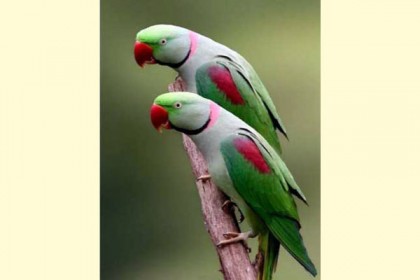 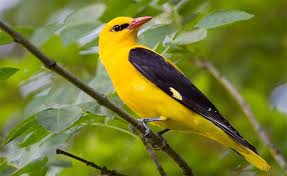 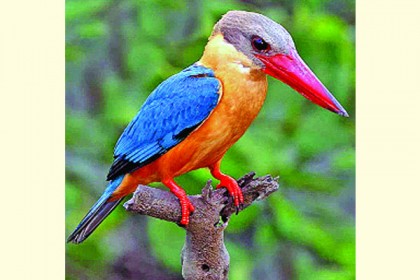 হলদে পাখি
মাছরাঙ্গা
টিয়া
পাখিদের কথা
সবাই  বাংলা বইয়ের ৫২ পৃঃ খোল
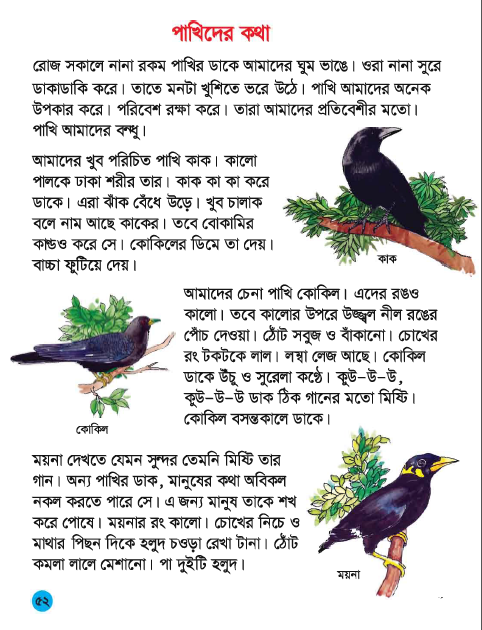 নতুন শব্দ
শখ
পোঁচ
পালক
পাখির শরীর বা পাখার আবরণ।
মাখানো
পছন্দ
যুক্তবর্ণ
কণ্ঠ
ণ্ঠ
ণ
ঠ
ও
কুণ্ঠা
বণ্ঠন
লম্বা
ব
ম্ব
ম
কম্বল
খাম্বা
ও
একক কাজঃ
১। কোন কোন পাখি গান গাইতে পারে?
 		বুলবুলি,কোকিল
২। আমাদের জাতীয় পাখির নাম কি?
		দোয়েল
২। কোকিল কোন সময় ডাকে?
১। কোন কোন পাখিকে ছোট পাখি বলা হয়?
দলীয় কাজ
মূল্যায়ন
মানুষের কথা নকল করতে পারে কোন কোন পাখি?
বাড়ির কাজ
টুনটুনিকে চঞ্চল পাখি বলা হয় কেন- ৫টি বাক্য লিখে নিয়ে আসবে।
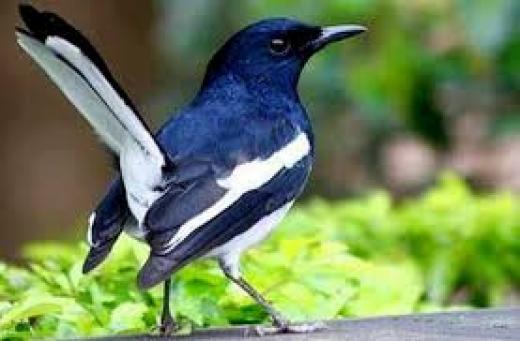 ধন্যবাদ